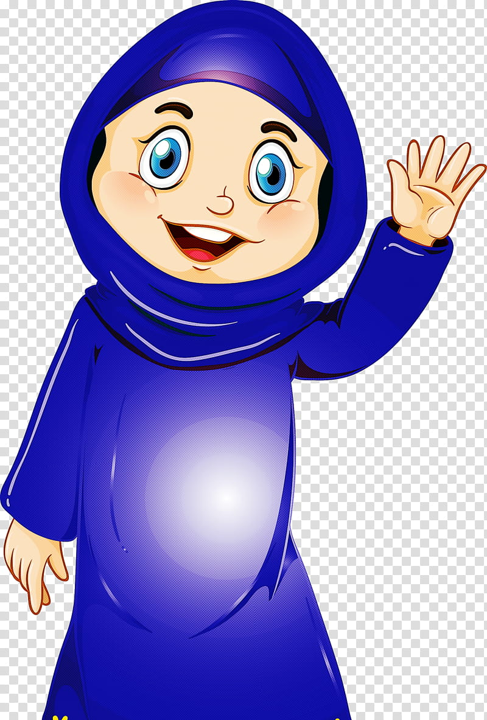 Getting started
مرحبا
 Hello
Marhaba
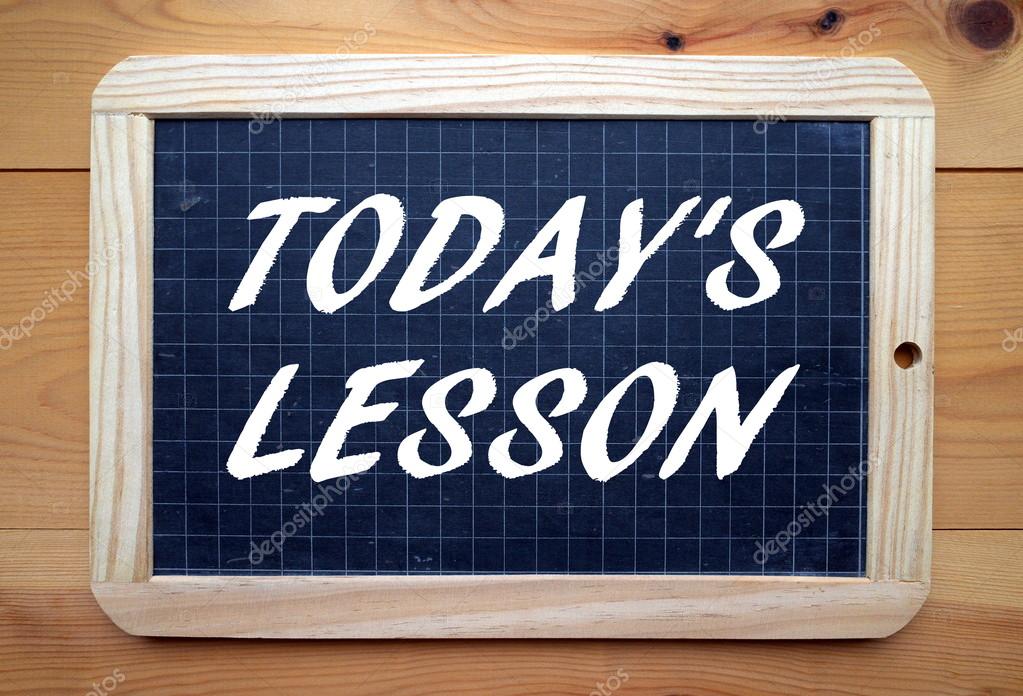 How to say (how are you) ( good – bad )
A quick review of  lesson one.
Look at the homework.
Learn 3 letters ( ج, ح, خ) pronunciation, spelling, reading and writing.
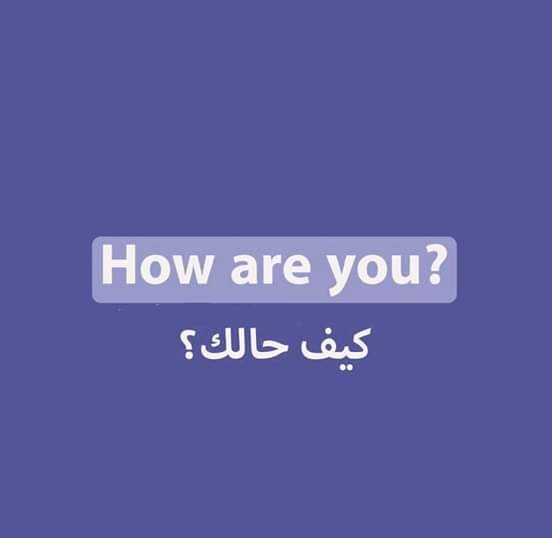 كيف حالك؟
Kayf halik
جيد
Good
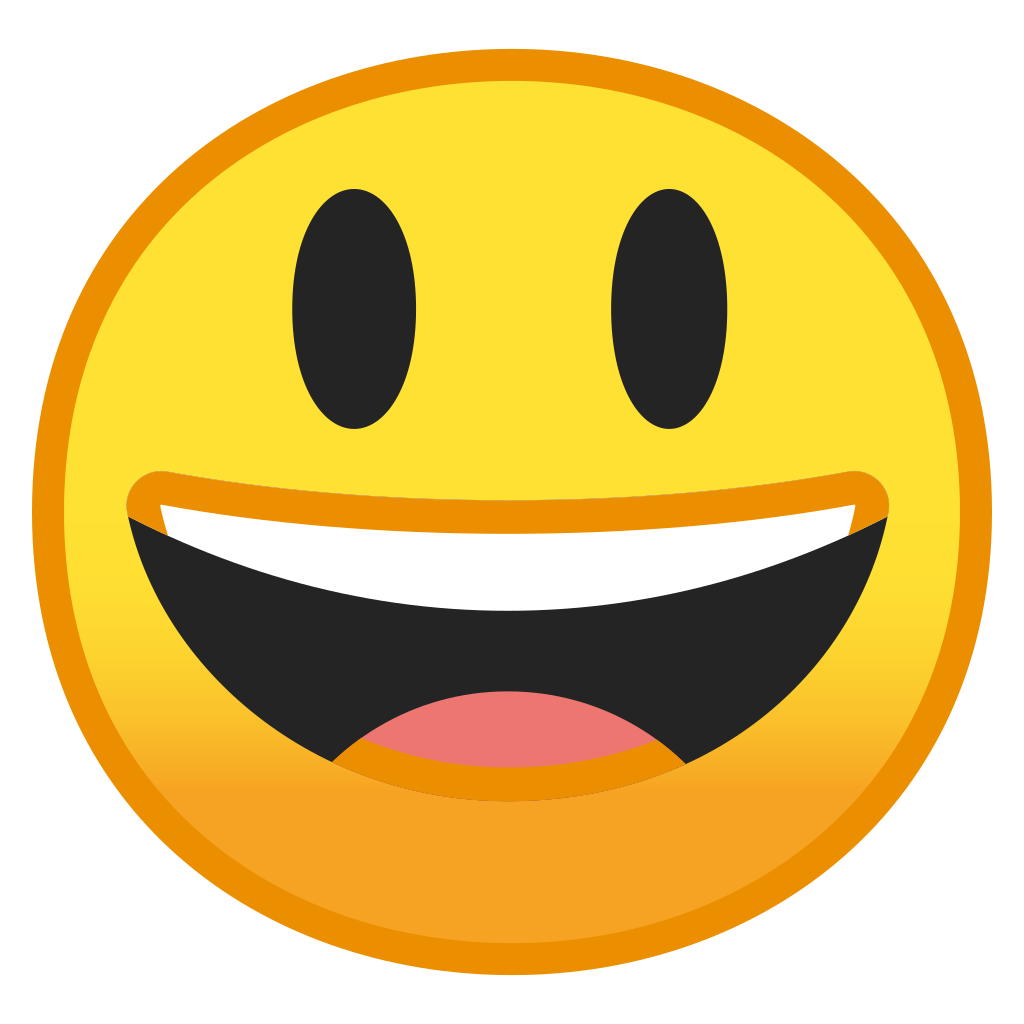 Jayid
سيء
Bad
Siiy
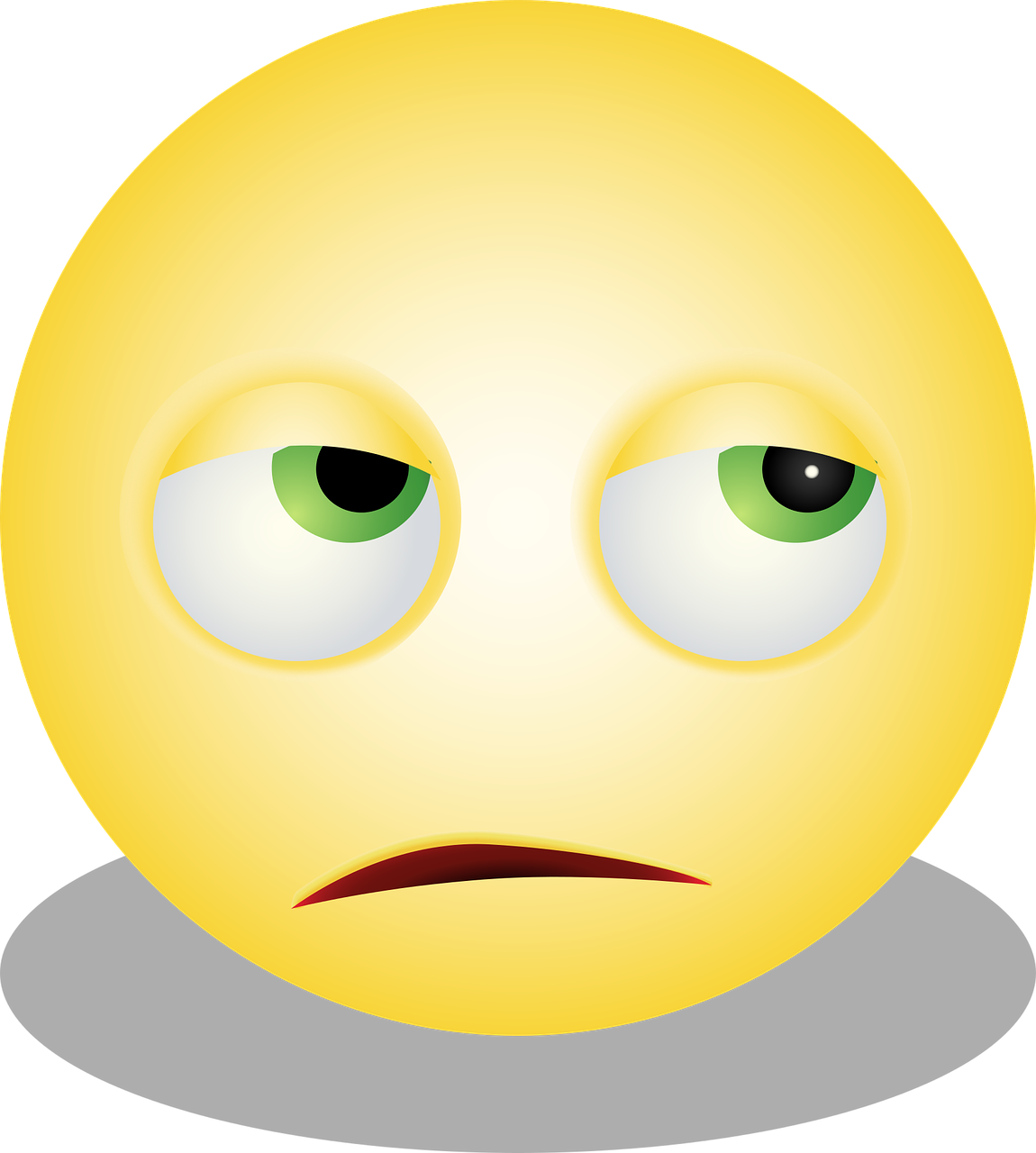 Arabic alphabet
ج
جيم
Name of the letter – Jiim
Sound of the letter - ja
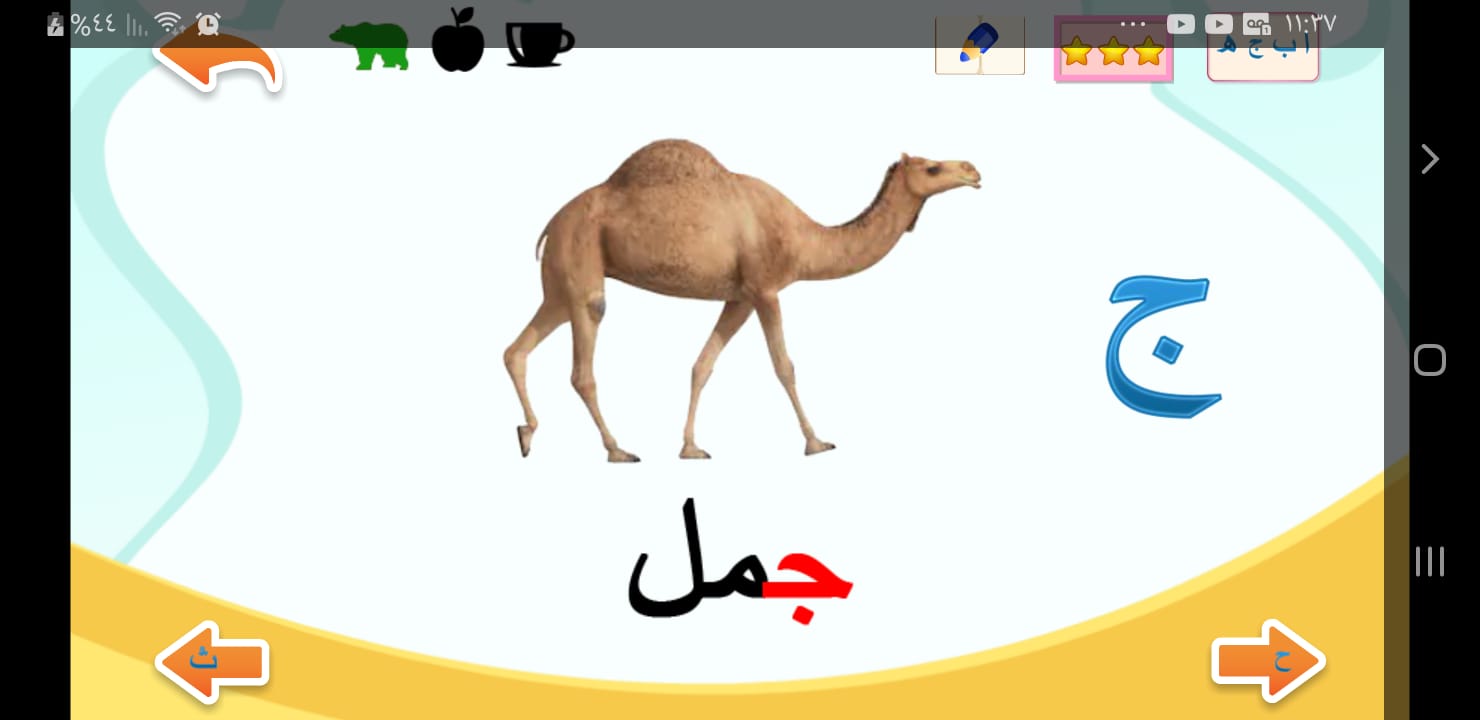 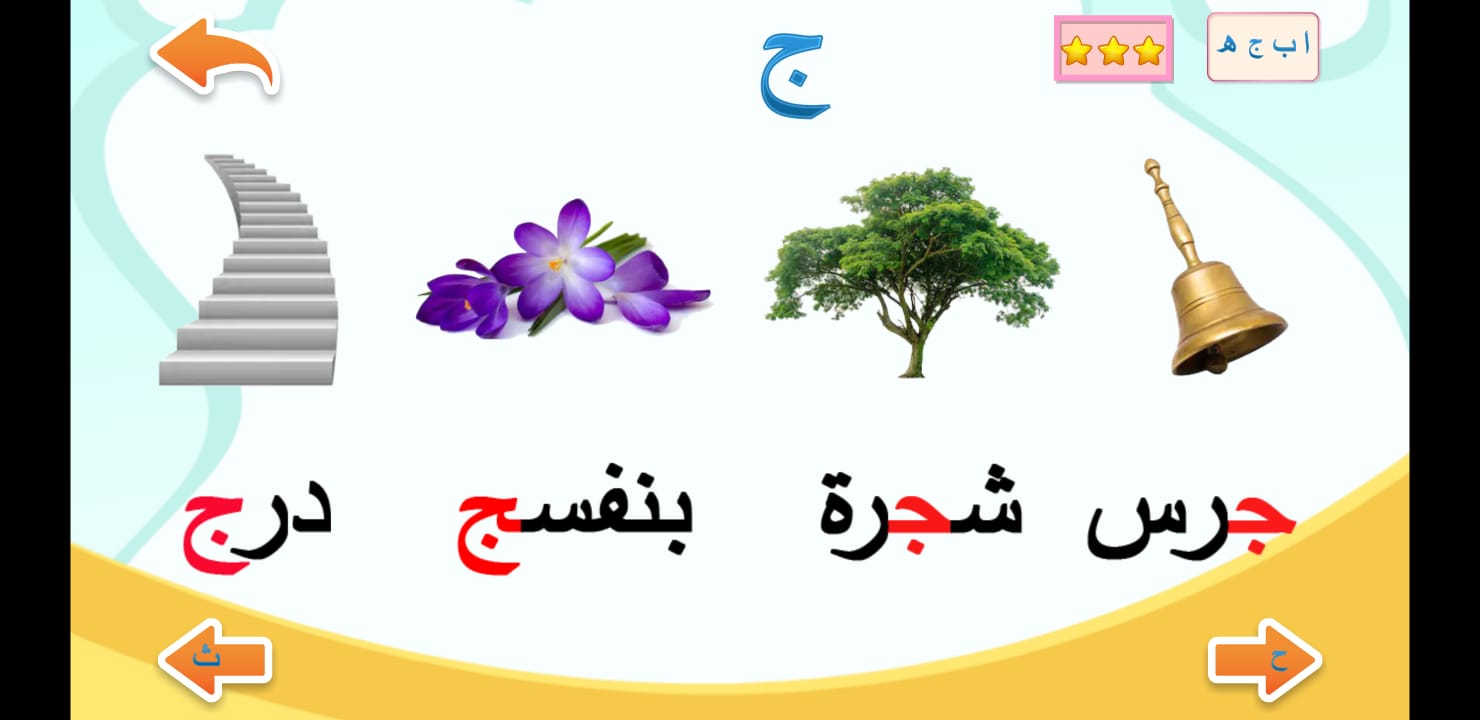 Jamal
ح
حاء
Name of the letter – Haa
Sound of the letter - ha
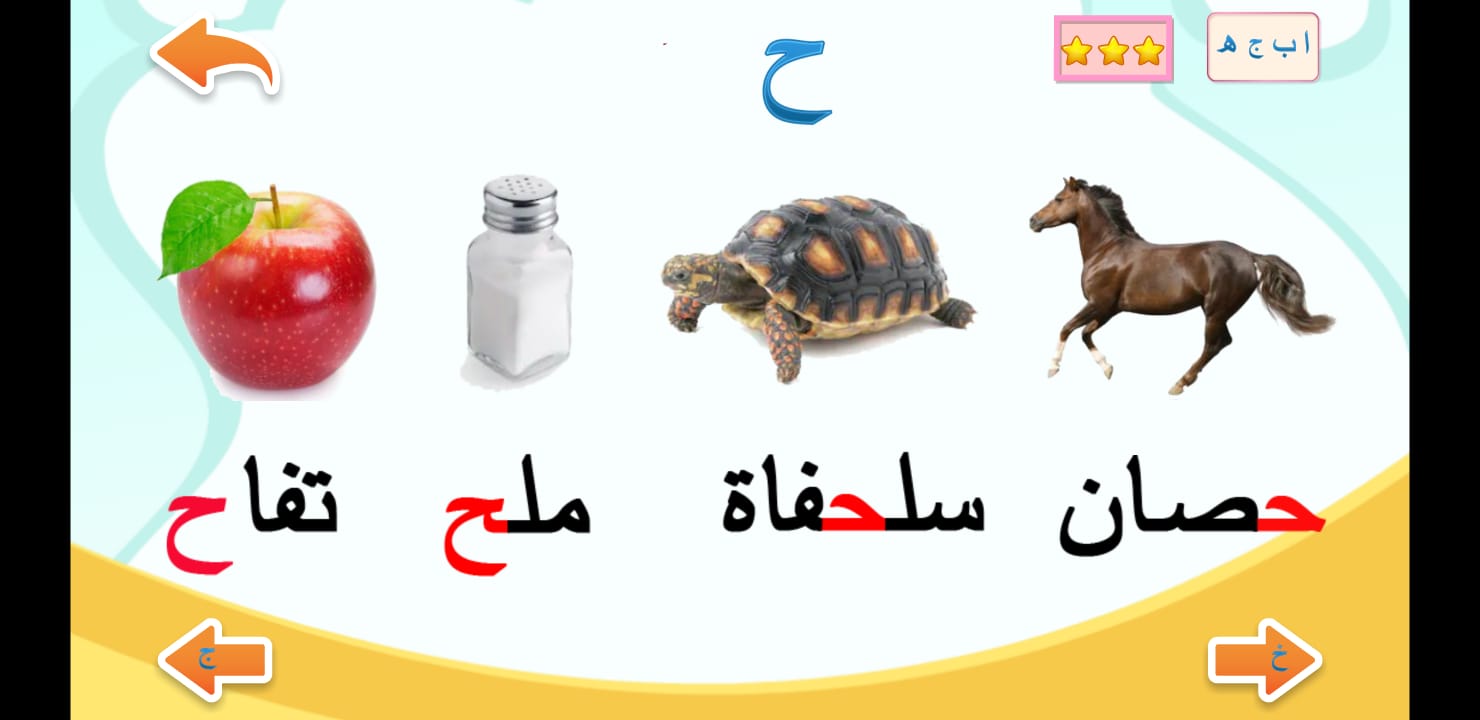 Hesaan
خ
خاء
Name of the letter – Khaa
Sound of the letter - kha
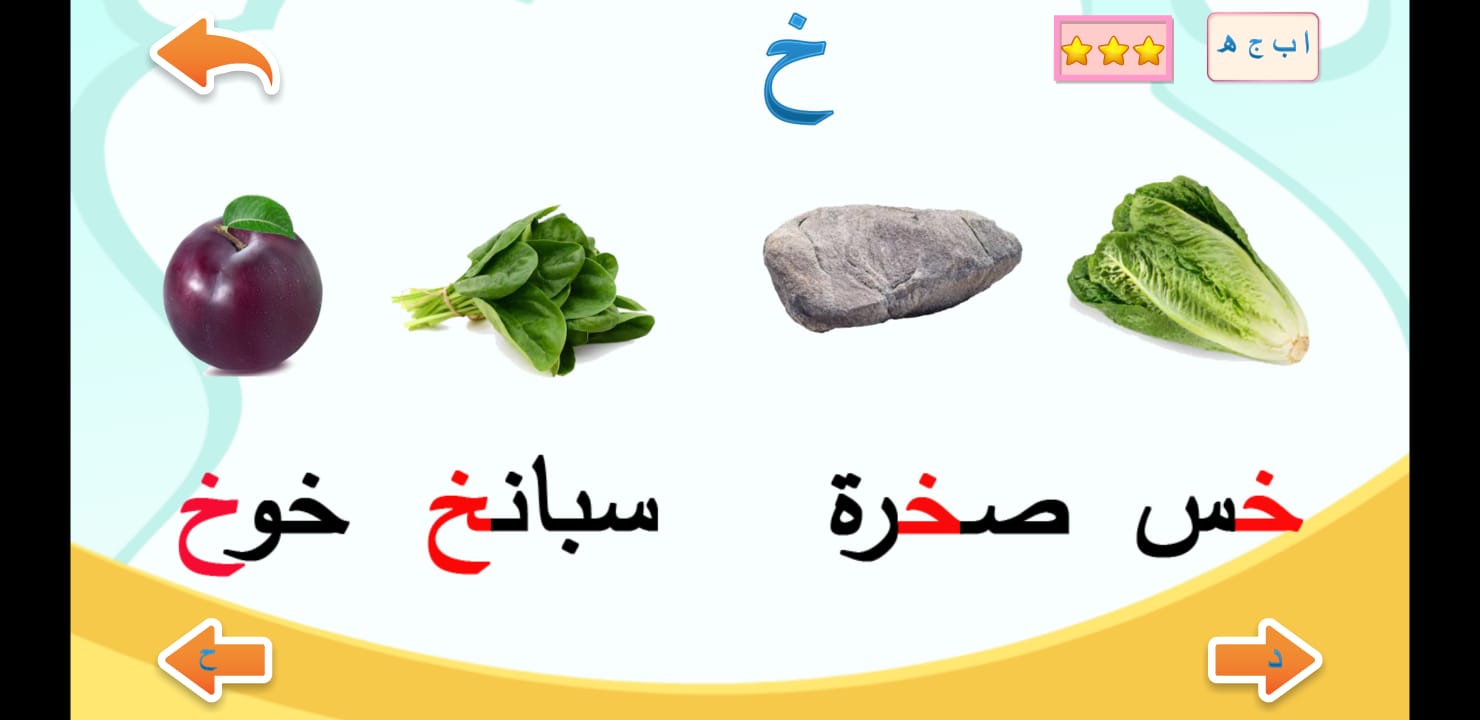 Kharouf
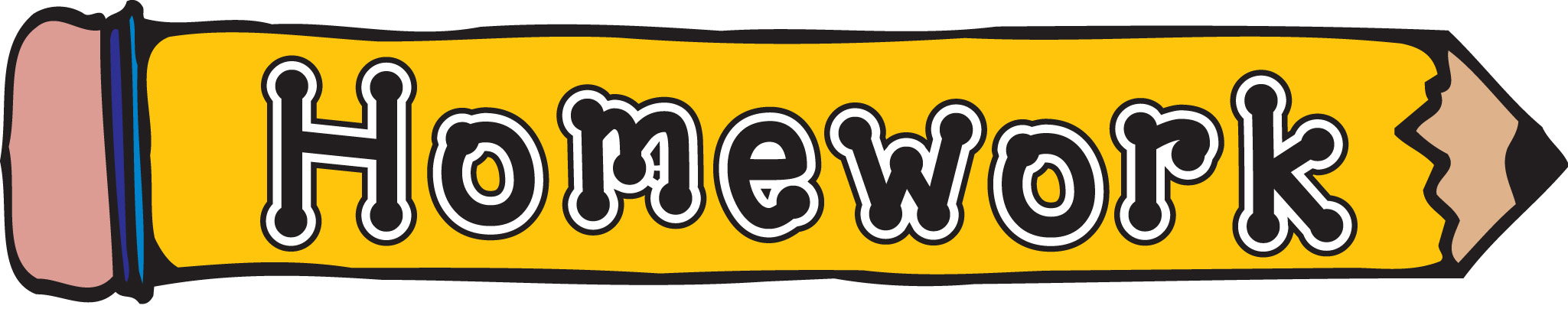 Writing letters from ( ا   to  خ )
-Next lesson on 4th of Mayat 10.00 am
-Go to Maun Refuge website http://www.maunrefuge.org.uk/
مع السلامة
Maa  AL Salama
Goodbye